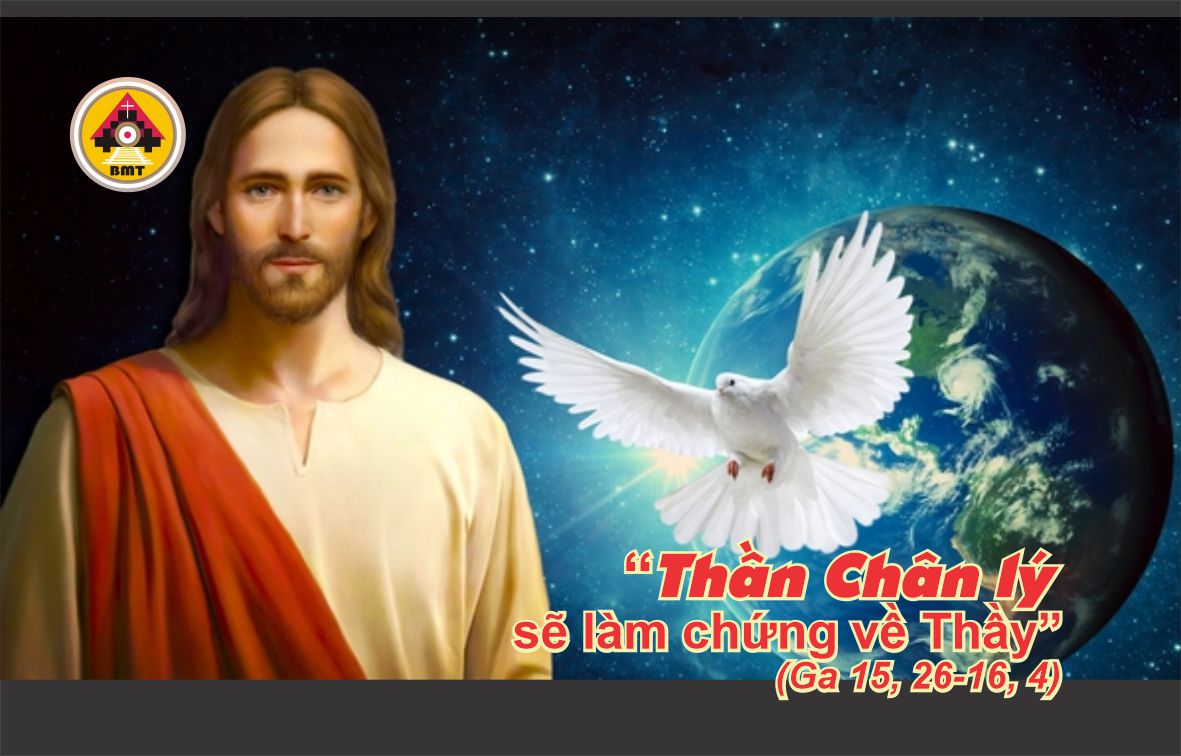 THỨ HAI TUẦN VI PHỤC SINH
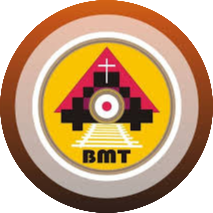 Ca Nhập Lễ
Chúa Kitô một khi từ cõi chết sống lại, thì không còn chết nữa, sự chết không còn làm chủ được Người nữa – Alleluia.
Bài đọc 1. Cv 16, 11-15“Chúa đã mở lòng cho bà chú ý nghe những lời Phaolô giảng dạy”.Bài trích sách Công vụ Tông Đồ.
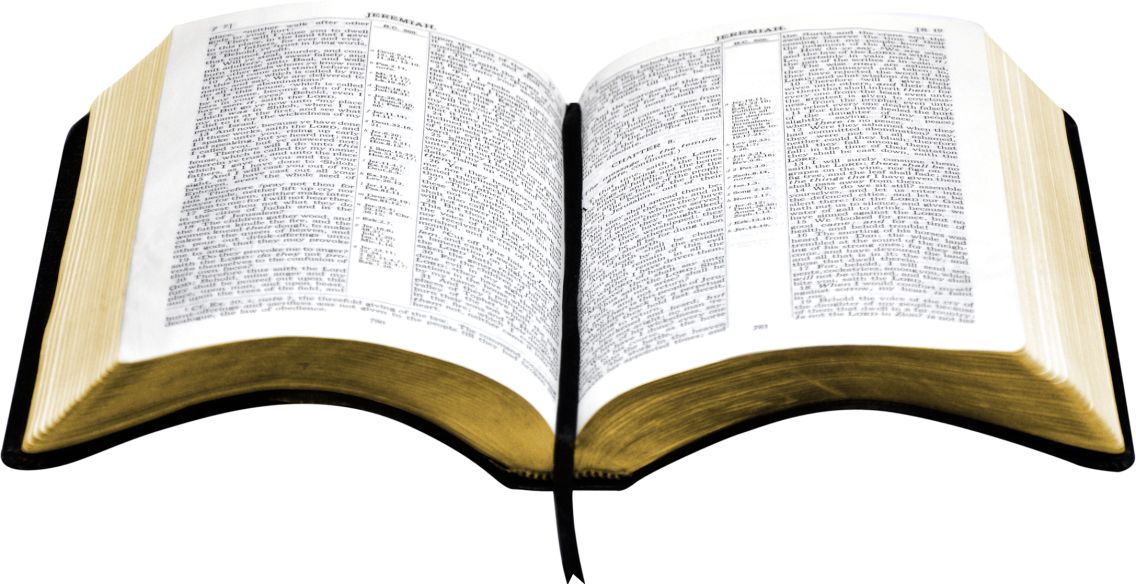 Đáp ca:
Tv 149, 1-2. 3-4. 5 và 6a và 9b
Ðáp: Chúa yêu thương dân Người.
Alleluia:  Ga 14, 13
Alleluia, alleluia! – Chúa phán: “Thầy sẽ không bỏ các con mồ côi: Thầy sẽ đến với các con và lòng các con sẽ vui mừng”. – Alleluia.
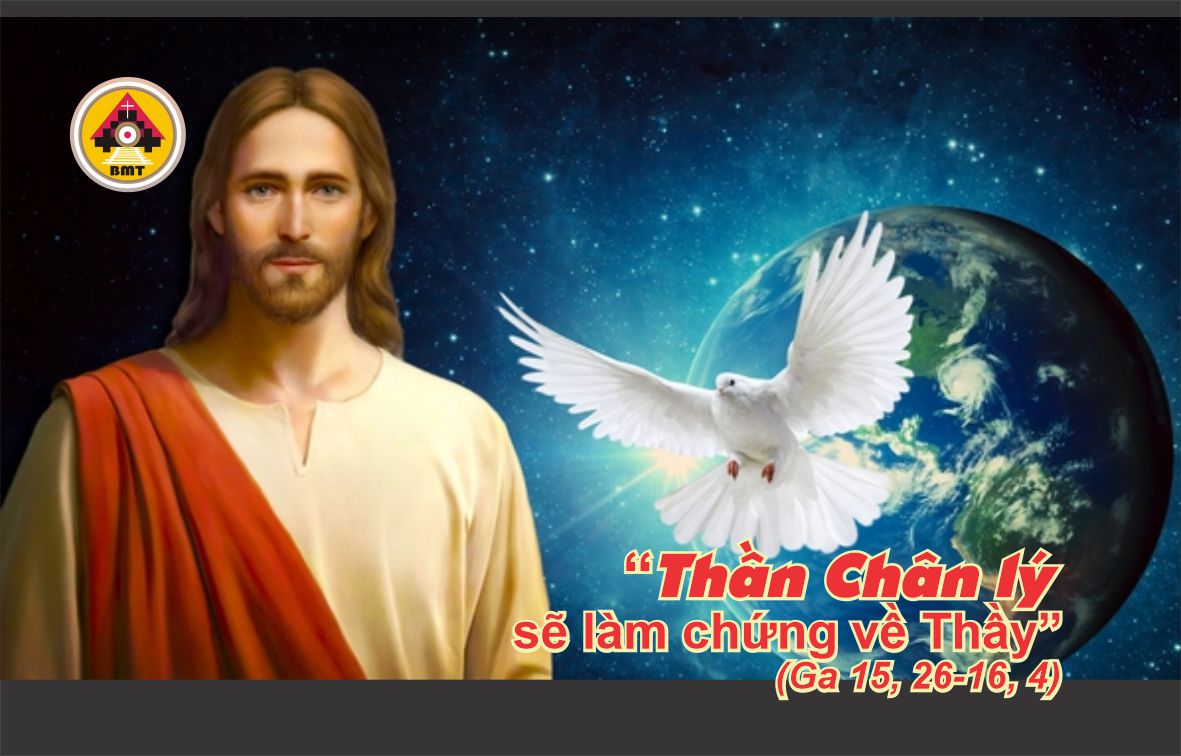 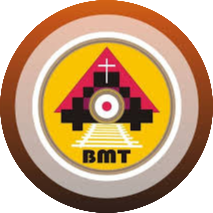 Phúc Âm: Ga 15, 26-16, 4
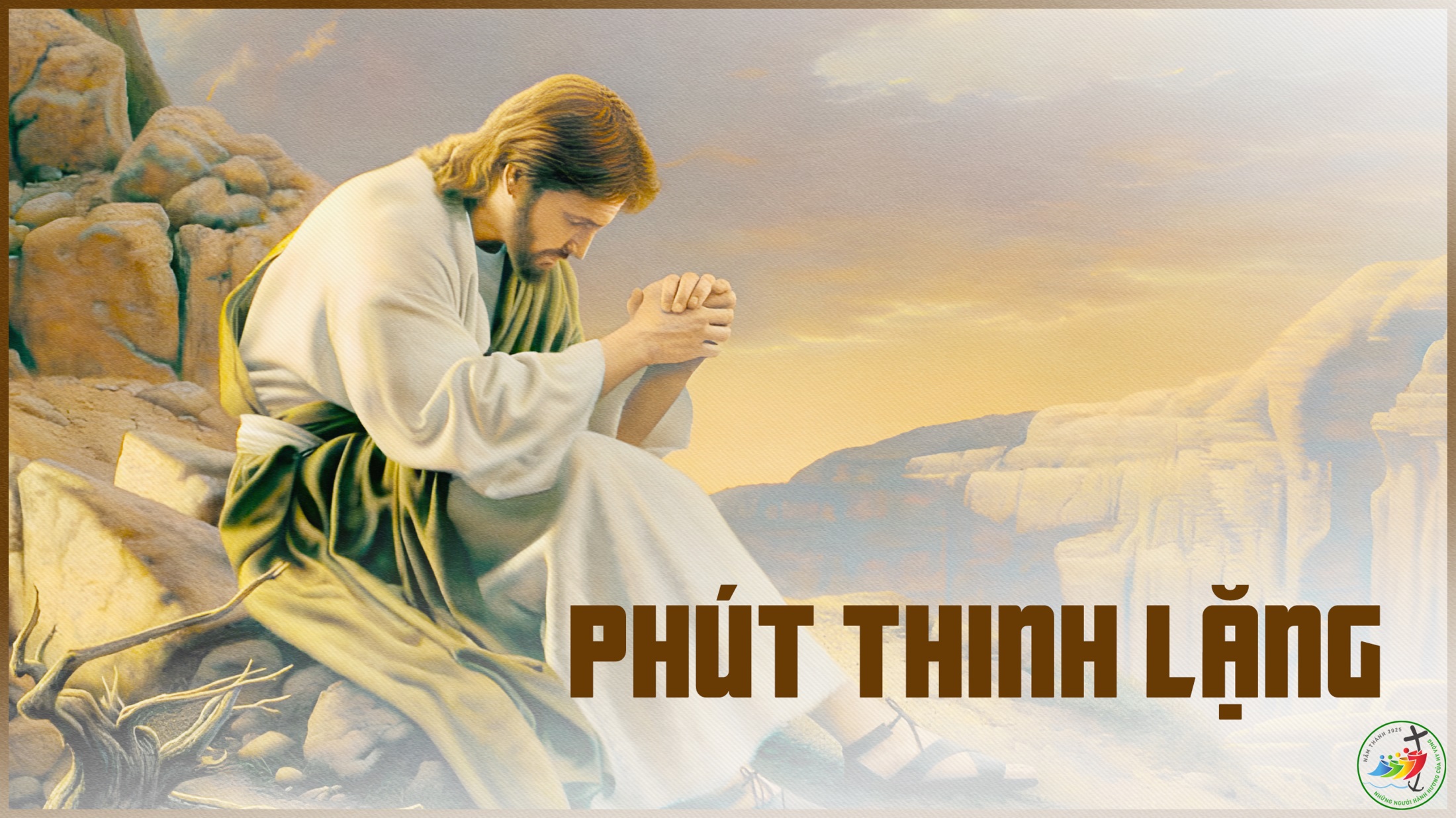 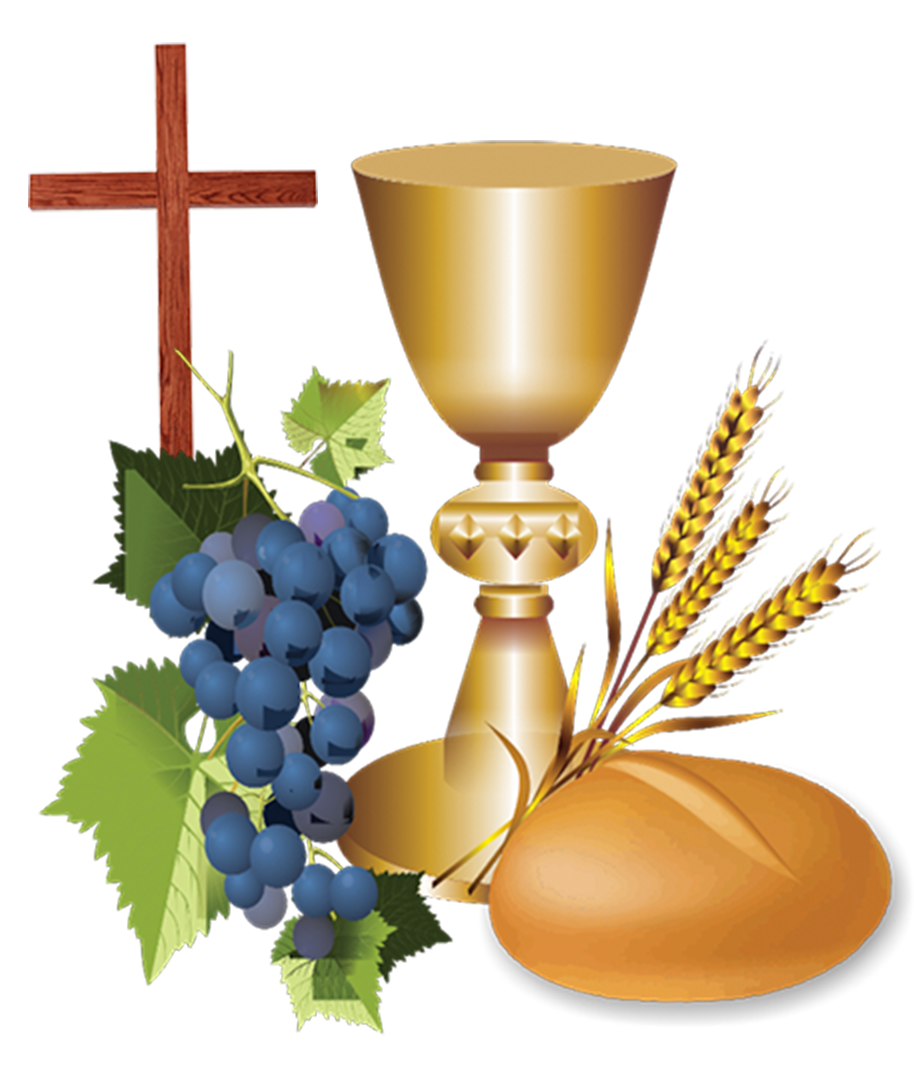 Ca Dâng Lễ
Ca Hiệp Lễ
Chúa Giêsu đứng giữa các môn đệ và phán: Bình an cho các con – Alleluia.
Ca Kết Lễ
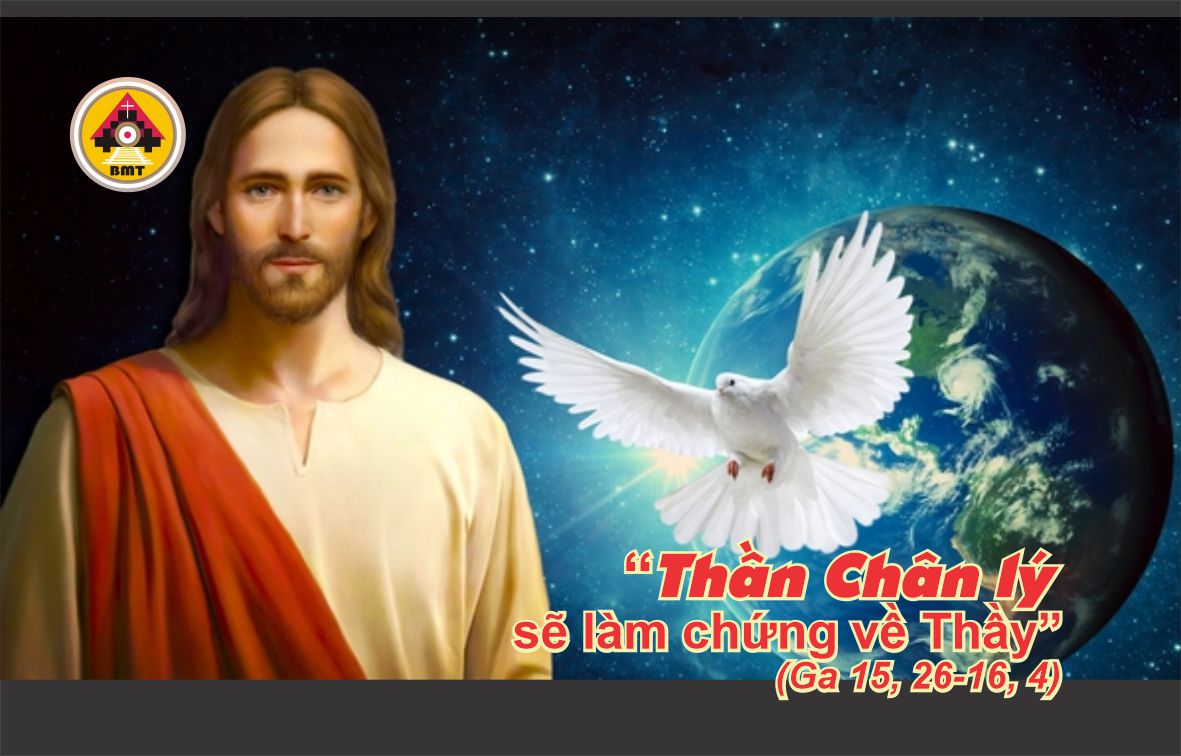 THỨ HAI TUẦN VI PHỤC SINH
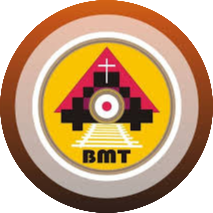